Цифровая компетентность педагога как фактор достижения качественных образовательных результатов
Цифровая компетентность педагога как фактор достижения качественных образовательных результатов
Качество образования?
-комплексная характеристика образовательной деятельности и подготовки обучающегося, выражающая степень соответствия федеральным государственным образовательным стандартам… и потребностям физического лица в интересах которого осуществляется образовательная деятельность 
п.29. ст.1  Федерального закона  №273-ФЗ «Об образовании в российской Федерации»
Зачем материал директору?
“В замкнутом доме легко  разводятся сырость и
плесень”
Константин Ушинский
Вызовы времени:
Скорость
Неопределенность  Многозадачность  Вариативность  Открытость
Цифровизация
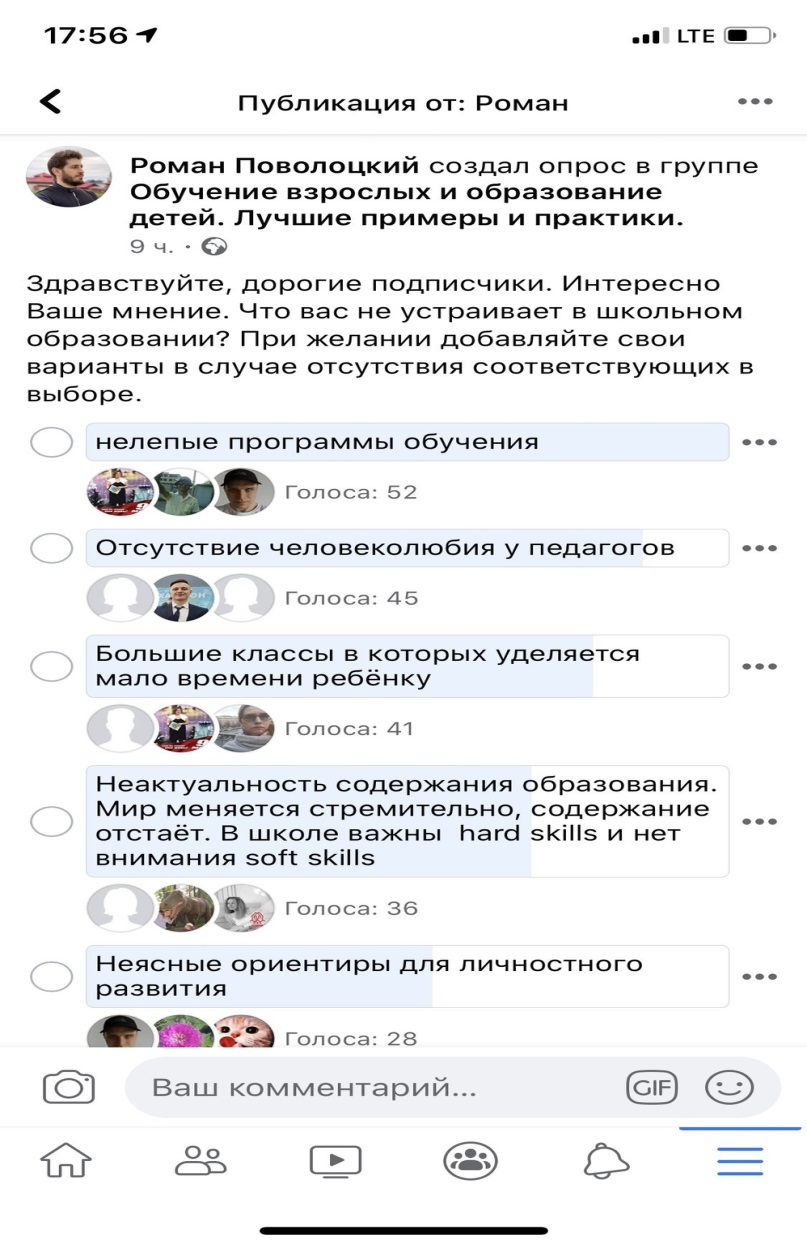 Чем школы могут ответить?
Субъекность
человека	к	самодетерминируемому,
самоконтролируемому
-	способность
самоуправляемому,
поведению	и  практическое
действию,		способность	встать	в  отношение	к		миру,	сделать	свою
деятельность	и	самого	себя	предметом	анализа	и  изменения
Исаев Е., Слободчиков В. Психология образования человека. Становление
субъектности в образовательных процессах. – Litres, 2019.
Семья похожих понятий?
Индивидуальный подход
Индивидуальная траектория
Индивидуальный образовательный маршрут
Индивидуальный учебный план
Индивидуализация
Персонализация
https://blendedlearning.pro/blended_learning_models/
Комплексный обед / «шведский стол»
Цифровая педагогическая компетентность – это способность и готовность педагогических кадров к выполнению трудовых функций, соответствующих действующим в сфере образования Профессиональным стандартам с учетом актуальных задач государственной политики РФ в сфере образования и текущего уровня развития цифровых технологий.
Приказ Минздравсоцразвития России от 26.08.2010 № 761н
Об утверждении Единого квалификационного справочника должностей руководителей, специалистов и служащих, раздел "Квалификационные характеристики должностей работников образования"
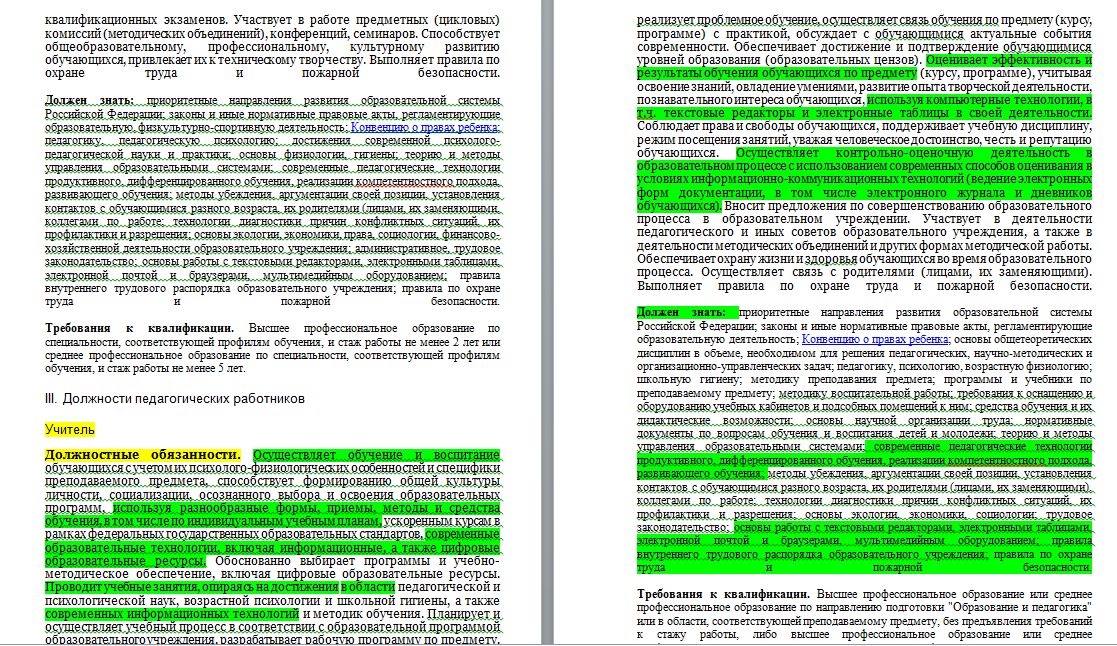 Приказ Минобрнауки России от 07.04.2014 № 276
Об утверждении Порядка проведения аттестации педагогических работников организаций, осуществляющих образовательную деятельность, в котором изложены требования предъявляемые к педагогам первой и высшей категории
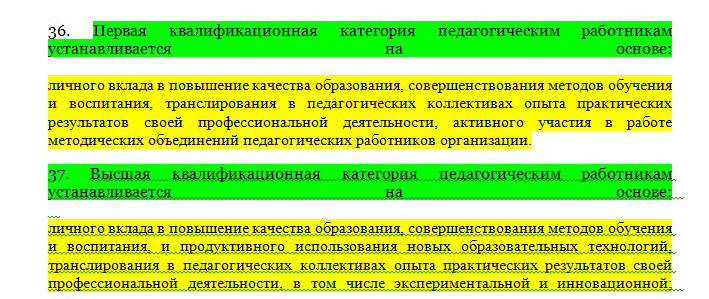 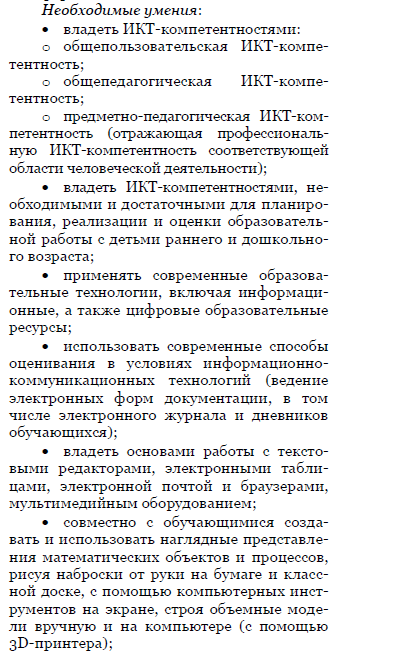 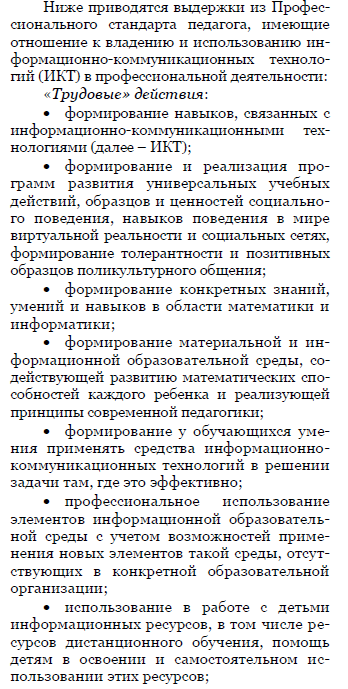 Особенности  обучения  digital natives
Давно назревшие перемены в образовании
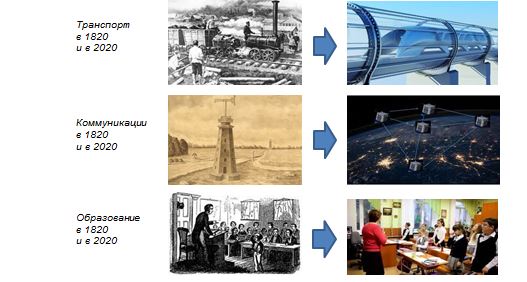 «Коронакризис»/цифровая весна
Самый большой эксперимент в  образовании?
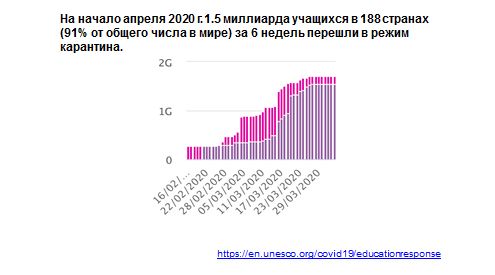 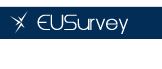 Педагоги могут самостоятельно оценить свою ИКТ-компетентность, пройдя тест на сайте Европейской комиссии. После прохождения теста каждый участник может запросить именной сертификат с результатами оценки своих цифровых компетенций и получить индивидуальную стратегию их повышения.
https://ec.europa.eu/eusurvey/runner/DigCompEdu-S-RU
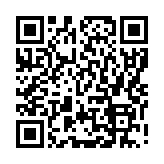 Резюме
Удачного учебного года!
Сил и терпения!